Приволжское управление Федеральной службы по экологическому, 
технологическому и атомному надзору
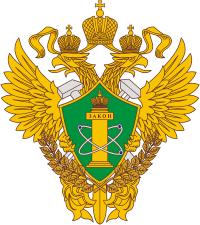 О правоприменительной практике контрольной (надзорной) деятельности при осуществлении федерального государственного надзора за объектами газораспределения и газопотребления за 6 месяцев 2024 года
Начальник Приволжского отдела Перцев Сергей Олегович
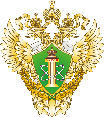 Приволжское управление 
Ростехнадзора
Управлением осуществляется Надзор за объектами газораспределения и газопотребления в отношении 4122 опасных производственных объектов.
Количество поднадзорных организаций, эксплуатирующих опасные производственные объекты - 1963.
За 2023 год и 6 месяцев 2024 года на поднадзорных объектах зарегистрировано 0 аварий.
За 2023 год и 6 месяцев 2024 года зарегистрировано 0 несчастных случаев со смертельным исходом, 1 тяжелый несчастный случай.
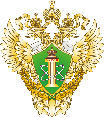 Приволжское управление 
Ростехнадзора
В ходе осуществления и проведения контрольных (надзорных) мероприятий выявлено :
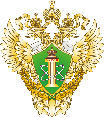 Приволжское управление 
Ростехнадзора
Типовые нарушения, выявляемы в ходе контрольных (надзорных) мероприятий:
отсутствие аттестации у руководителей и специалистов по общим требованиям промышленной безопасности;
отклонения фактически смонтированного объекта от проектной документации;
отсутствие договора со специализированной организацией по обслуживанию объекта;
несоблюдение требований к тех обслуживанию, установленных в руководствах по эксплуатации изготовителей; 
невыполнение мероприятий, указанных в заключениях экспертизы промышленной безопасности.
Приволжское управление Федеральной службы по экологическому, 
технологическому и атомному надзору
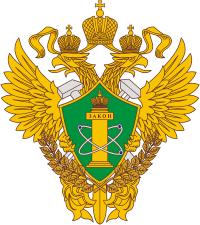 Благодарю за внимание!